«Улюблені книжки – улюблених спортсменів»
Підготувала
вчитель ХРЛІСП
Наталя ПОЛЮХОВИЧ
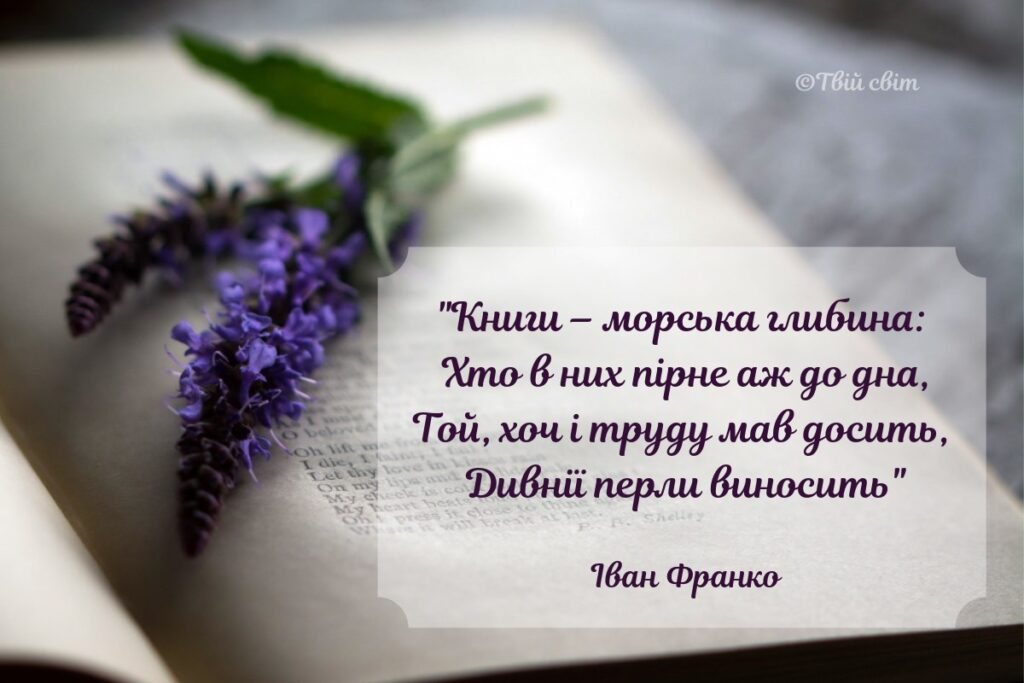 Незважаючи на популярні стереотипи, багато спортсменів дуже люблять читати. Для них книга стала головним супутником під час численних перельотів або відпочинку після виснажливих тренувань.
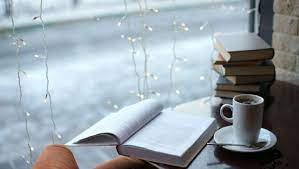 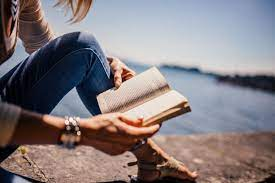 Легенда українського боксу Віталій Кличко
Любить провести кілька годин за читанням хорошої книги і навіть сам є автором.
Улюблений письменник Віталія — ​​Михайло Булгаков. Віталій обожнює практично всі його твори. Тому не дивно, що улюбленою книгою легендарного боксера є «Майстер і Маргарита».
Легенда українського боксу Володимир  Кличко
Володимир в числі улюблених творів  виділяє 
«Робінзона Крузо» Даніеля Дефо і «Фінансиста» Теодора Драйзера.
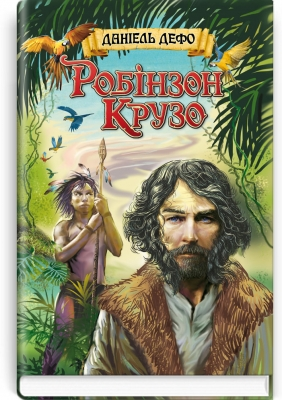 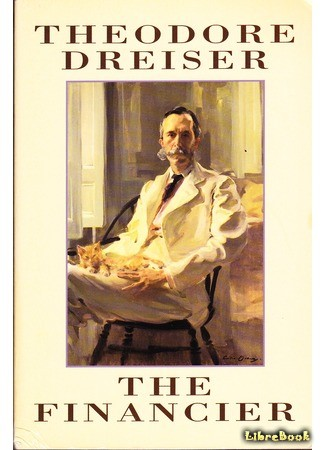 Майк Тайсон
З улюблених книг легенда боксу називає «Епізоди революційної боротьби на Кубі» Ернесто Че Гевара і «Пригоди Олівера Твіста» Чарльза Діккенса.
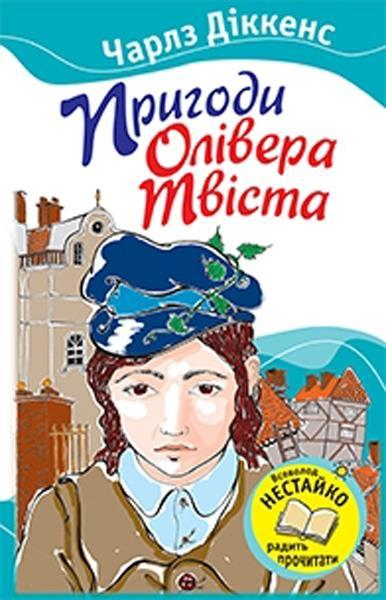 Він вважає, що книги мають значний вплив на життя людини. Щодо читання у нього склалася така думка: «Найважливіше —- правильно розуміти прочитане. Добре, коли вмієш читати, але дуже погано, коли вмієш читати і не вмієш розуміти написане».
Легенда футболу Девід  Бекхем
Улюбленою книгою Девіда Бекхема є роман американської письменниці Харпер Лі 
«Убити пересмішника».
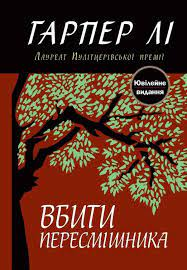 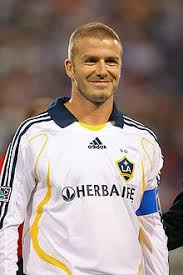 Бронзова призерка Олімпійських ігор українська тенісистка Еліна Світоліна
Еліна Світоліна своїм улюбленим прозаїком називає Ніколаса Спаркса, а також зачитується творами Роберта Кіосакі. Крім цього, Еліна захоплюється літературою з психології.
Роберт Тору Кійосакі ( (нар. 8 квітня 1947, Гіло, Гаваї, США) — американський інвестор, бізнесмен, письменник і автор бізнес гри «Грошовий потік». Відомий як автор книг «Багатий Тато, Бідний Тато» , «Квадрант грошового потоку» ,«Керівництво Багатого Тата з інвестування», що стали бестселерами видань «Нью-Йорк Таймс», «BusinessWeek» і «The Wall Street Journal».
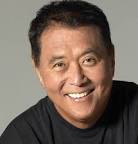 Словенський баскетболіст Горан Драгич
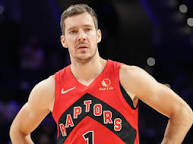 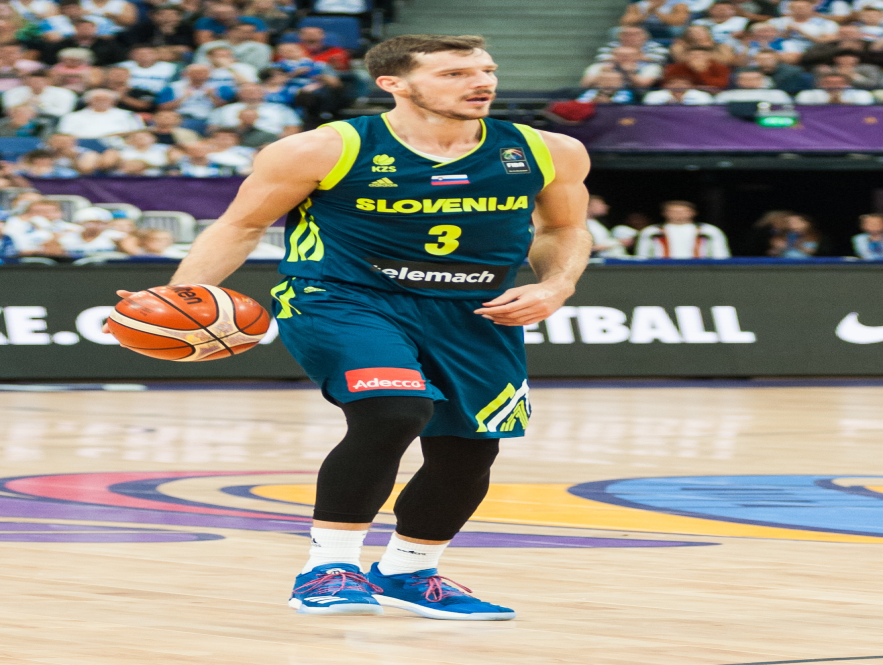 Словенський захисник захоплюється 
всесвітньо відомим твором 
Дена Брауна «Код да Вінчі».
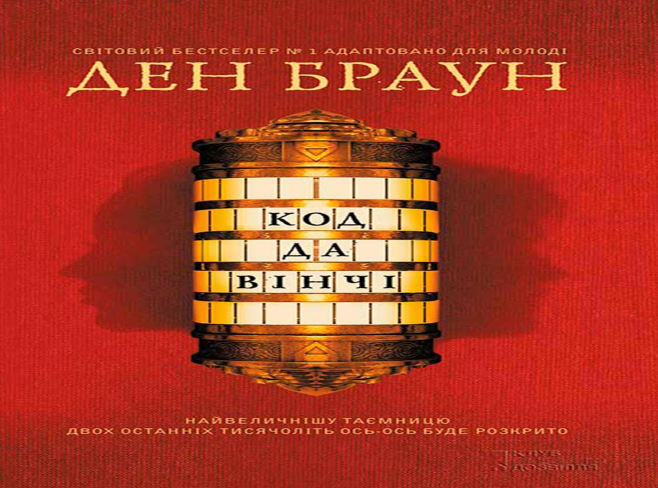 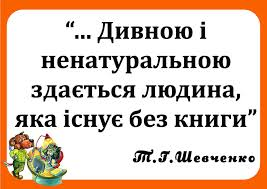 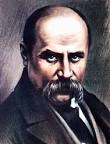 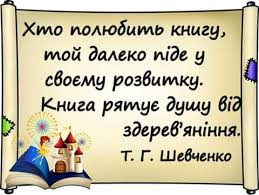 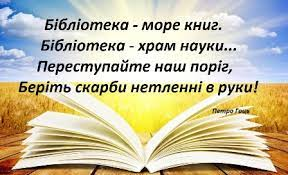 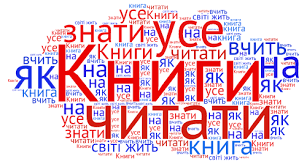 Пам'ятай!
 За освідченими спортсменами - майбутнє України!
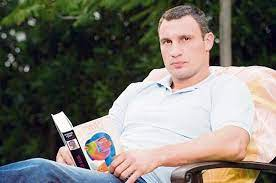